Figure 8. Distributions of spatial bias for (A) controls, (B) left parietals, (C) right parietals, (D) left frontals ...
Cereb Cortex, Volume 15, Issue 10, October 2005, Pages 1469–1484, https://doi.org/10.1093/cercor/bhi029
The content of this slide may be subject to copyright: please see the slide notes for details.
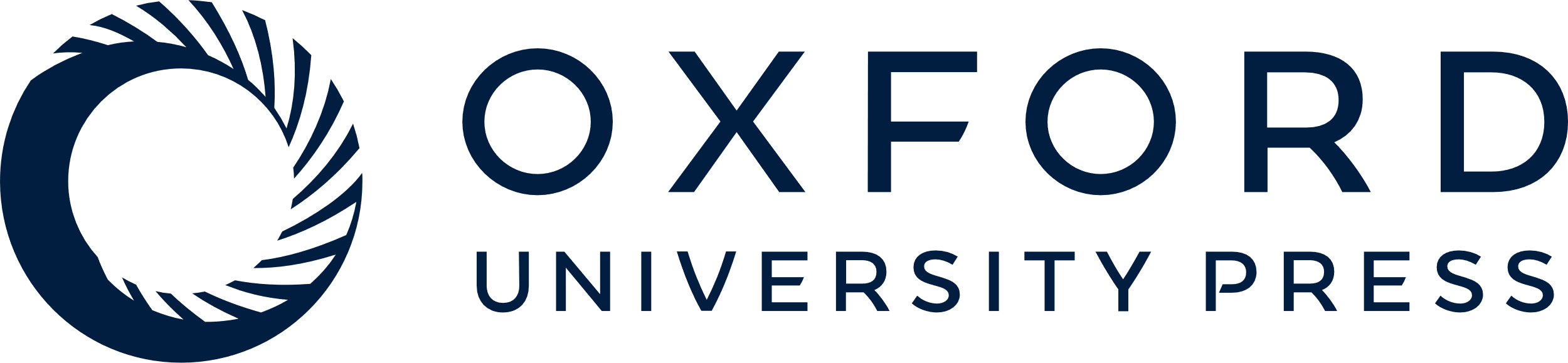 [Speaker Notes: Figure 8. Distributions of spatial bias for (A) controls, (B) left parietals, (C) right parietals, (D) left frontals and (E) right frontals. Values 0.5 indicate bias to the right.


Unless provided in the caption above, the following copyright applies to the content of this slide: © The Author 2005. Published by Oxford University Press. All rights reserved. For permissions, please e-mail: journals.permissions@oupjournals.org]